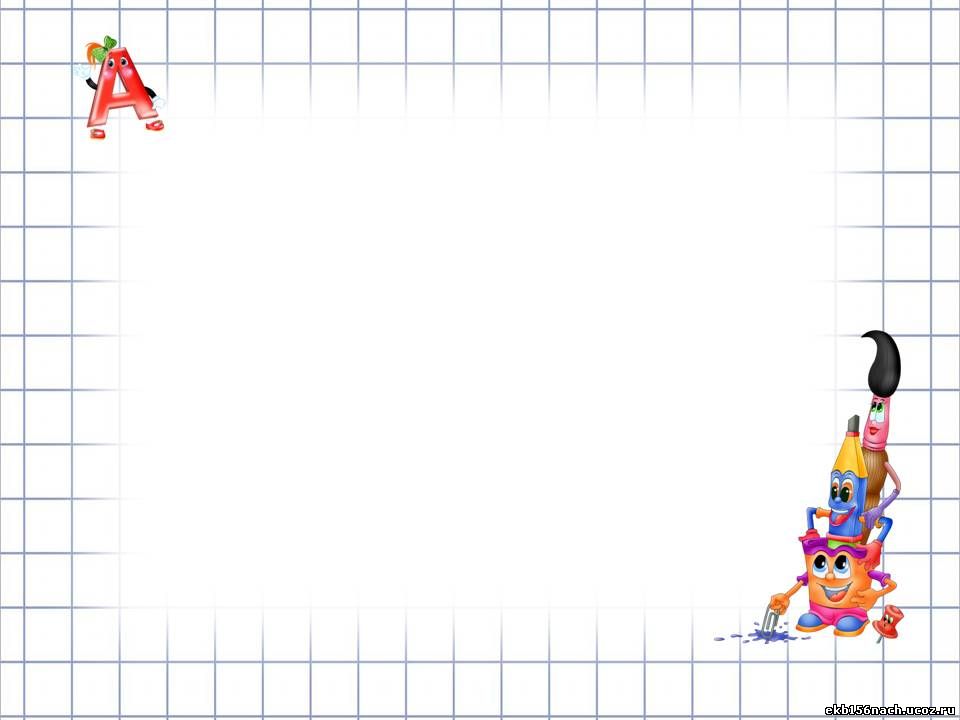 Математика
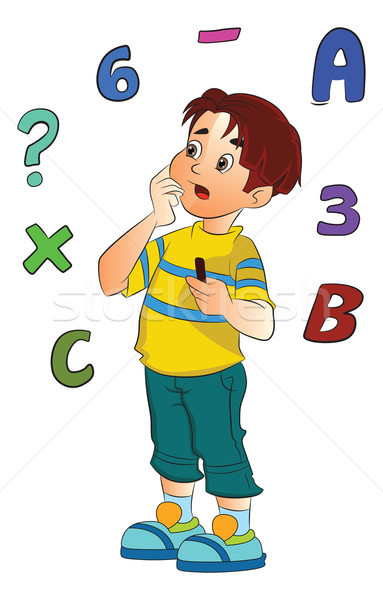 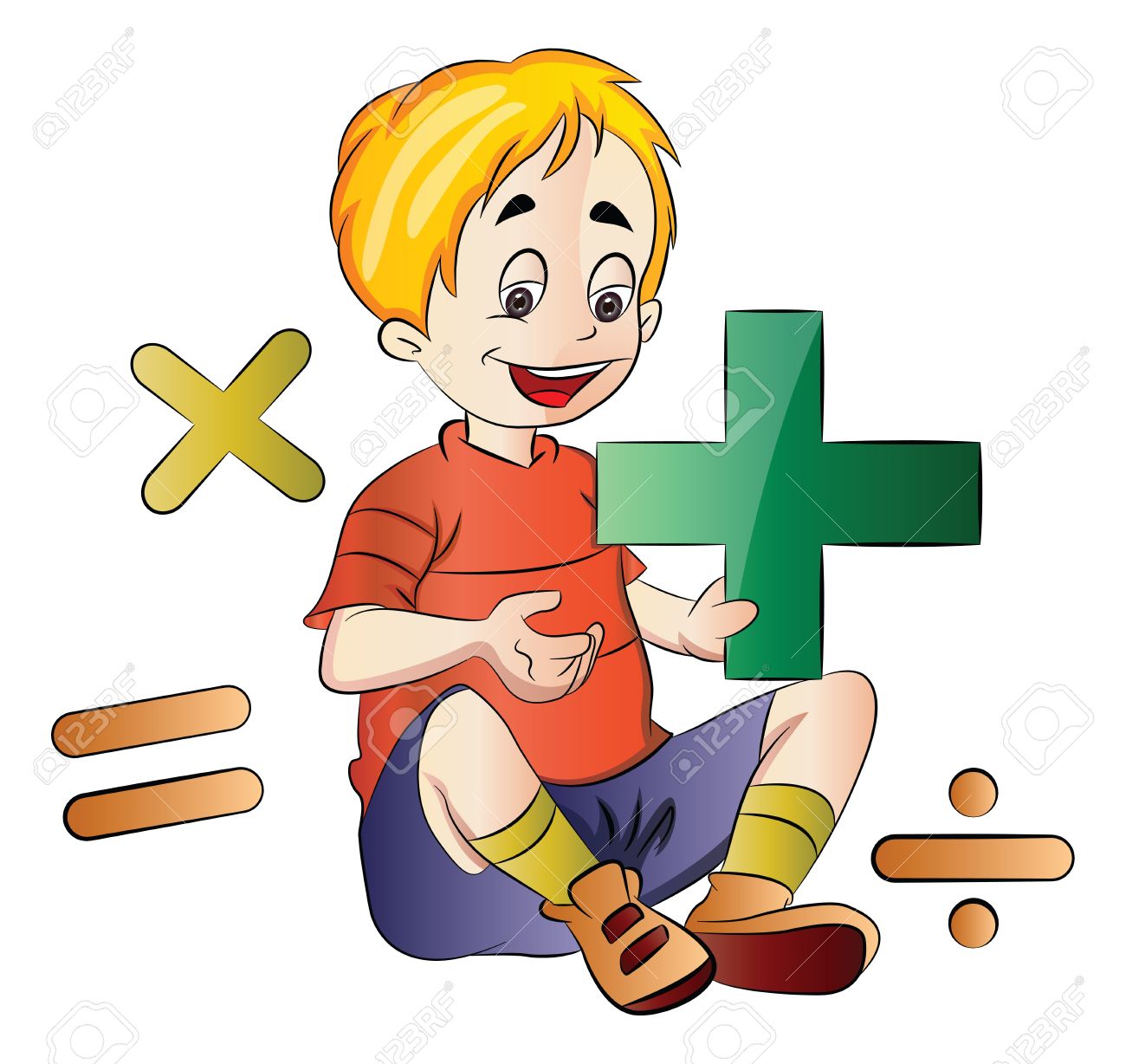 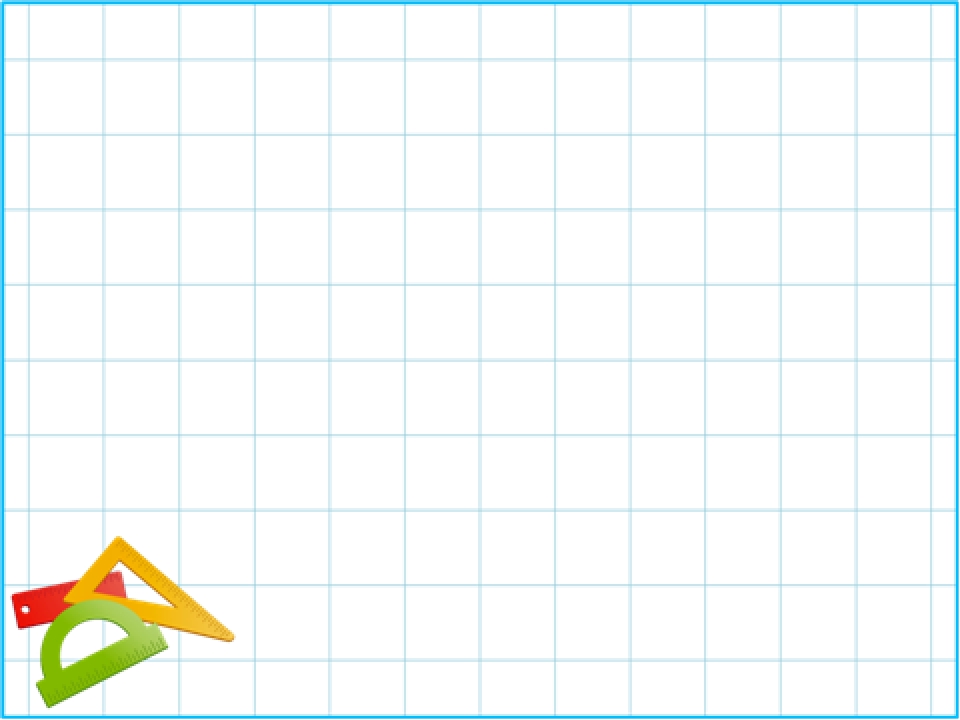 Сабақтың тақырыбы:


«Нөлдермен аяқталатын 
сандарды ауызша 
көбейту және бөлу тәсілдері»
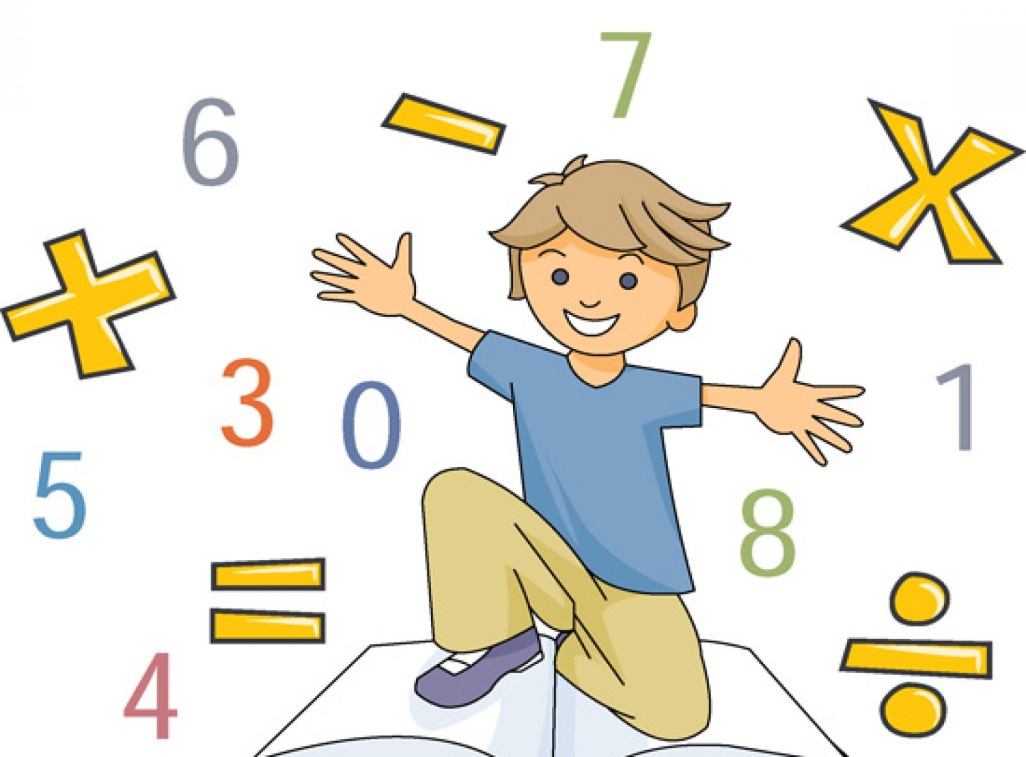 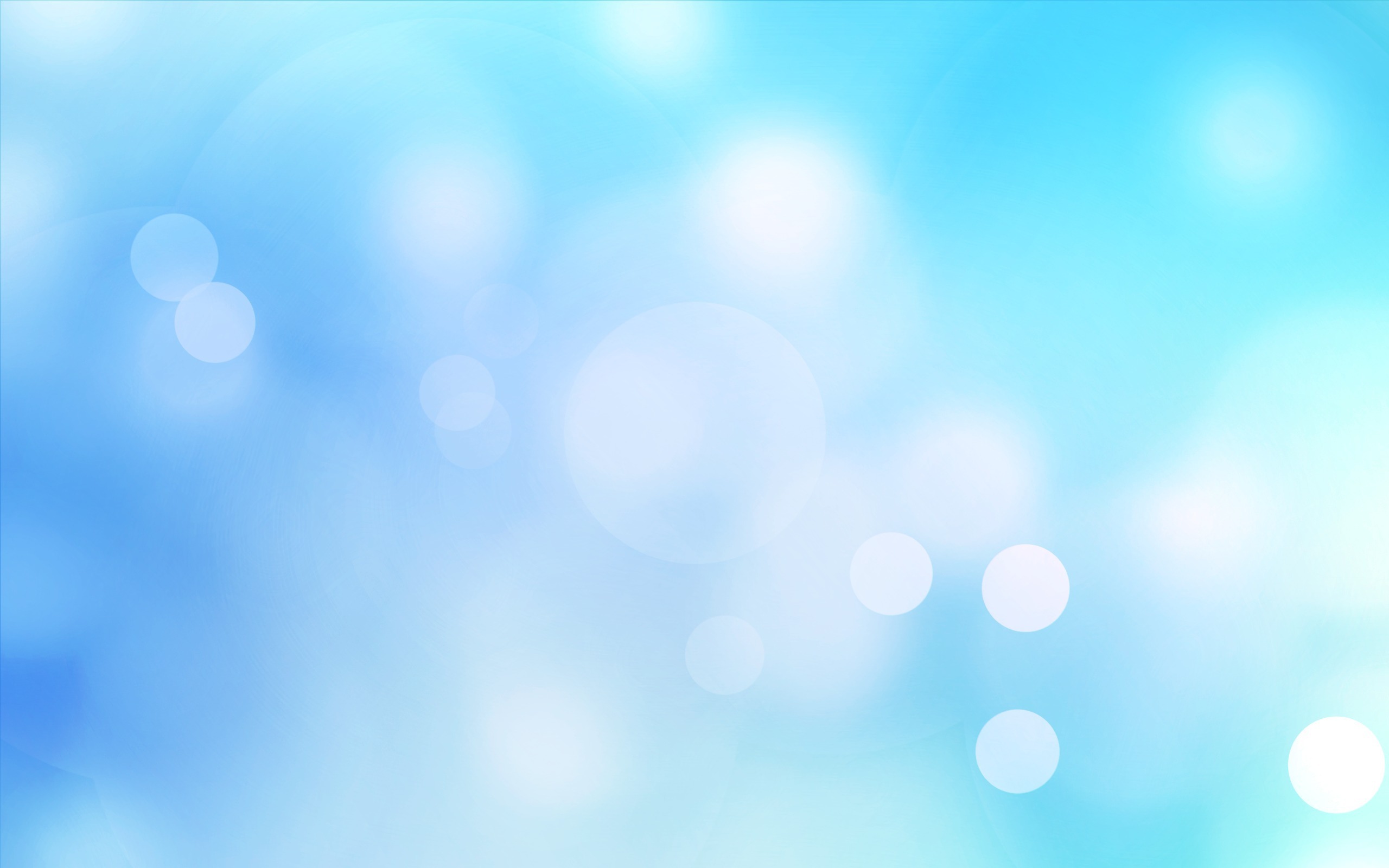 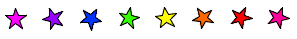 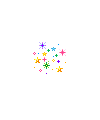 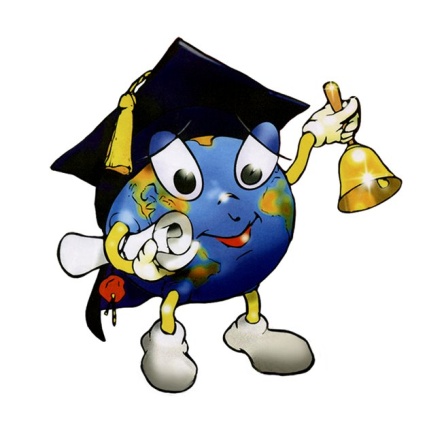 Күннен, жерден нәр алған
Біз – өмірдің гүліміз
Есептерден басталған
Сәтті болсын күніміз.
 
 Математика керек әр күнге, 
 Математика қажет өмірде 
 Математиканы оқимыз! 
 Миымызға тоқимыз!
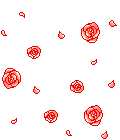 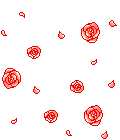 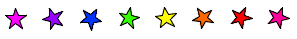 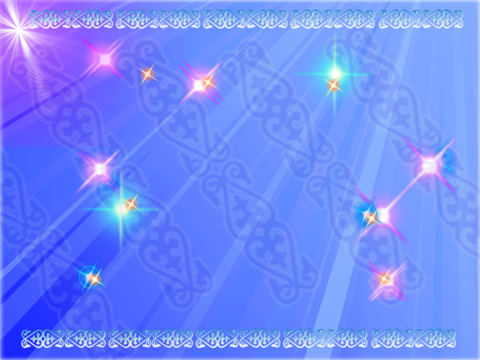 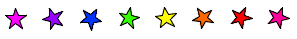 Топқа бөлу
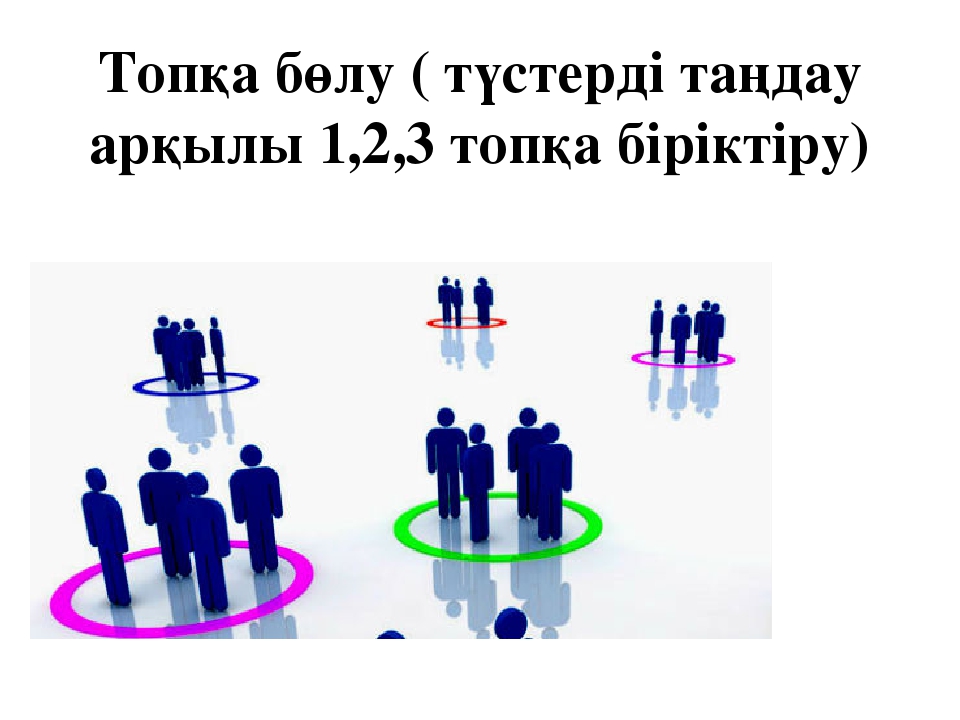 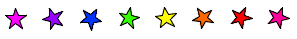 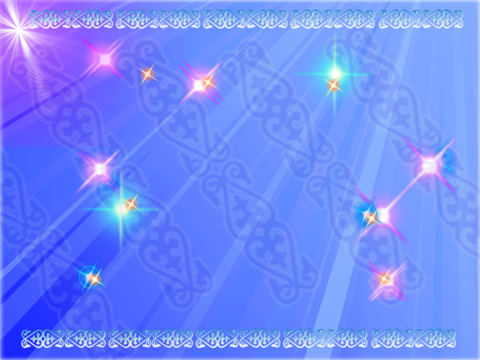 Үй жұмысын тексеру
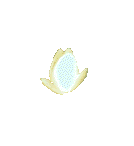 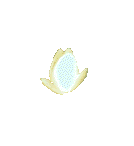 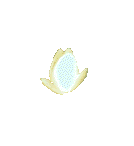 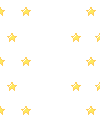 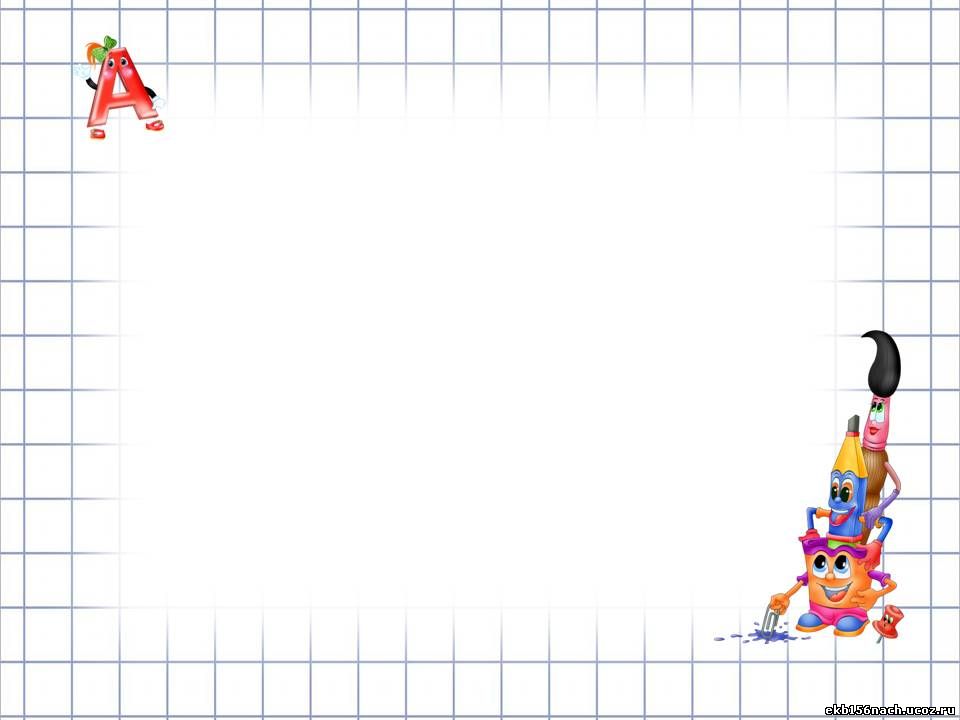 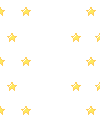 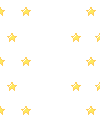 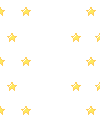 Миға шабуыл
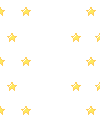 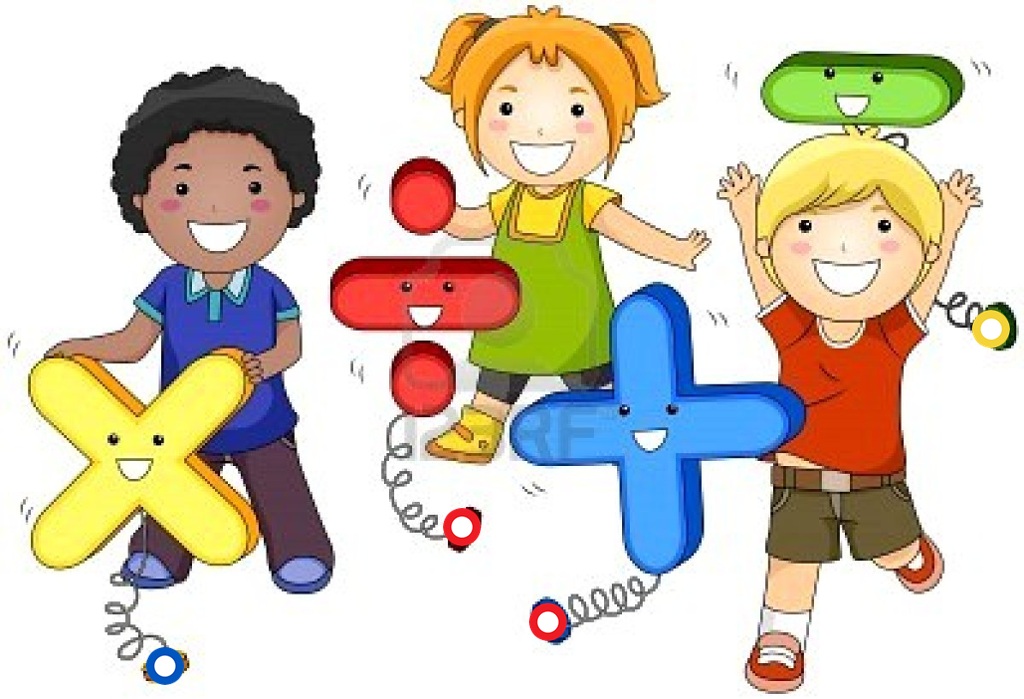 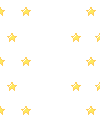 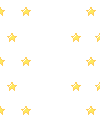 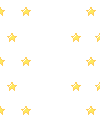 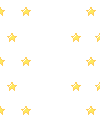 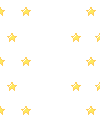 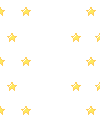 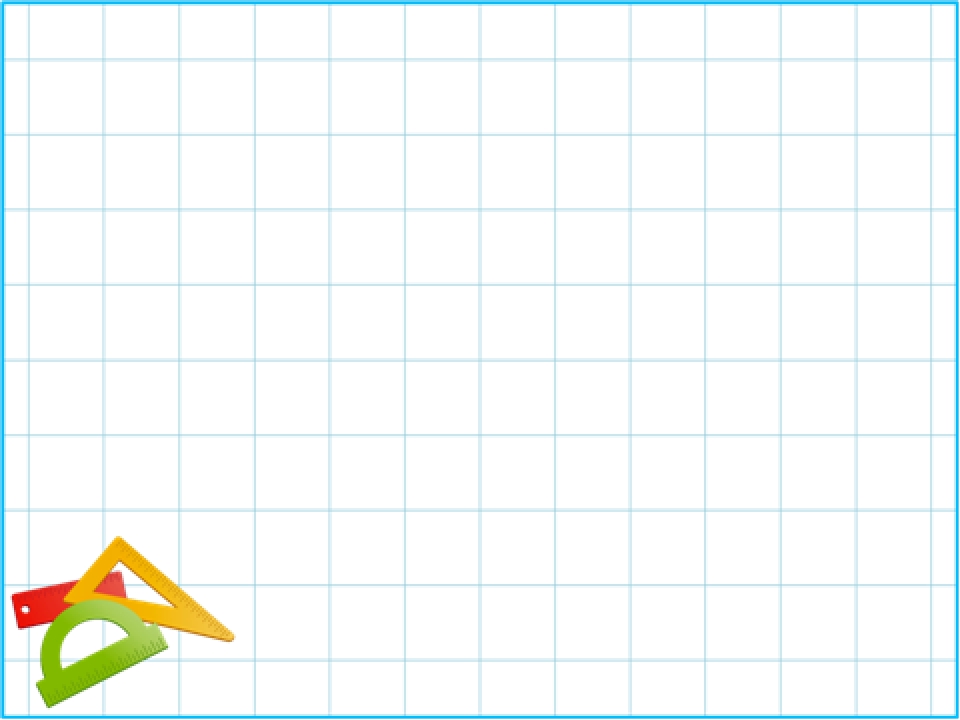 Жаңа сабақты түсіндіру
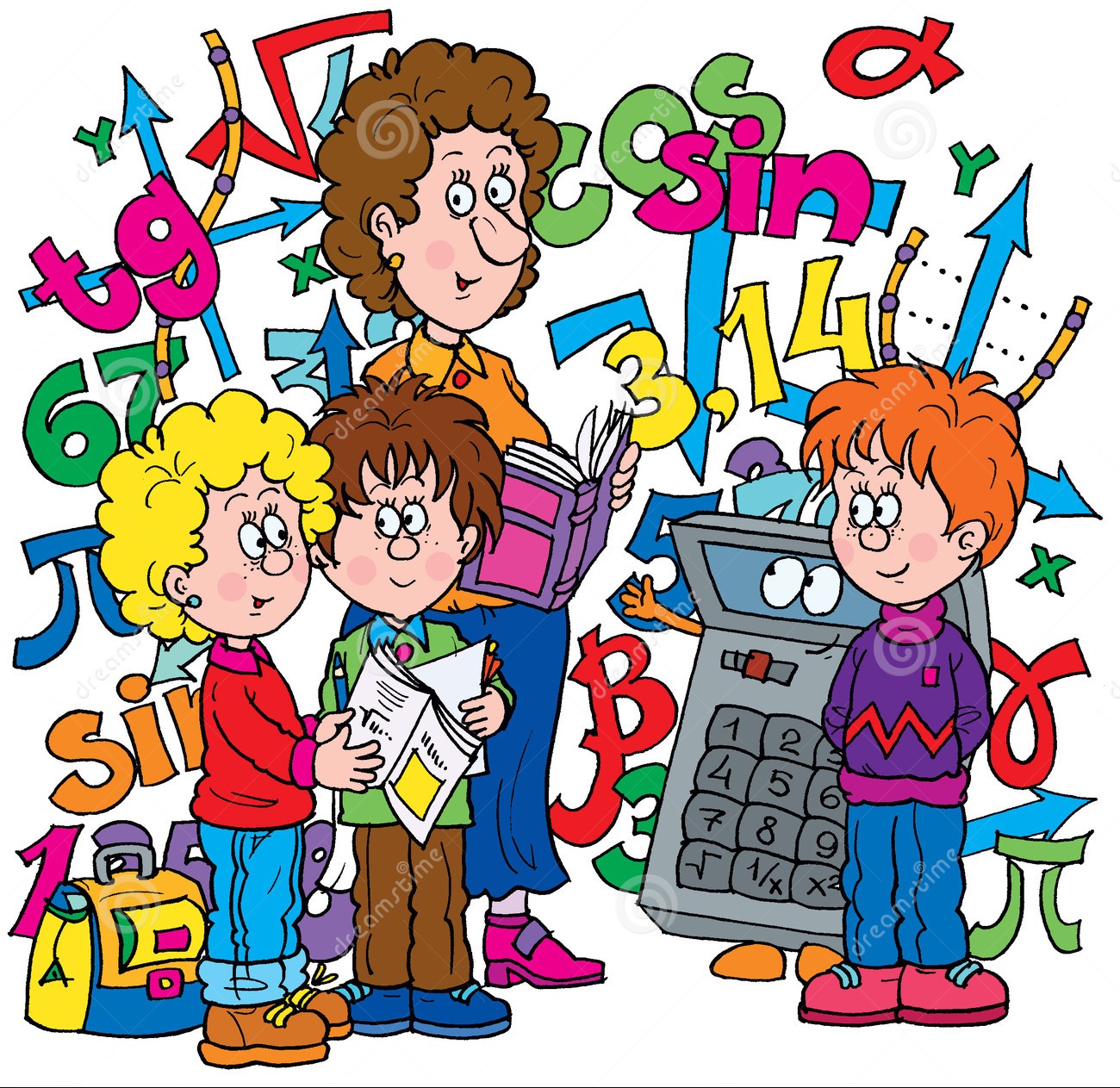 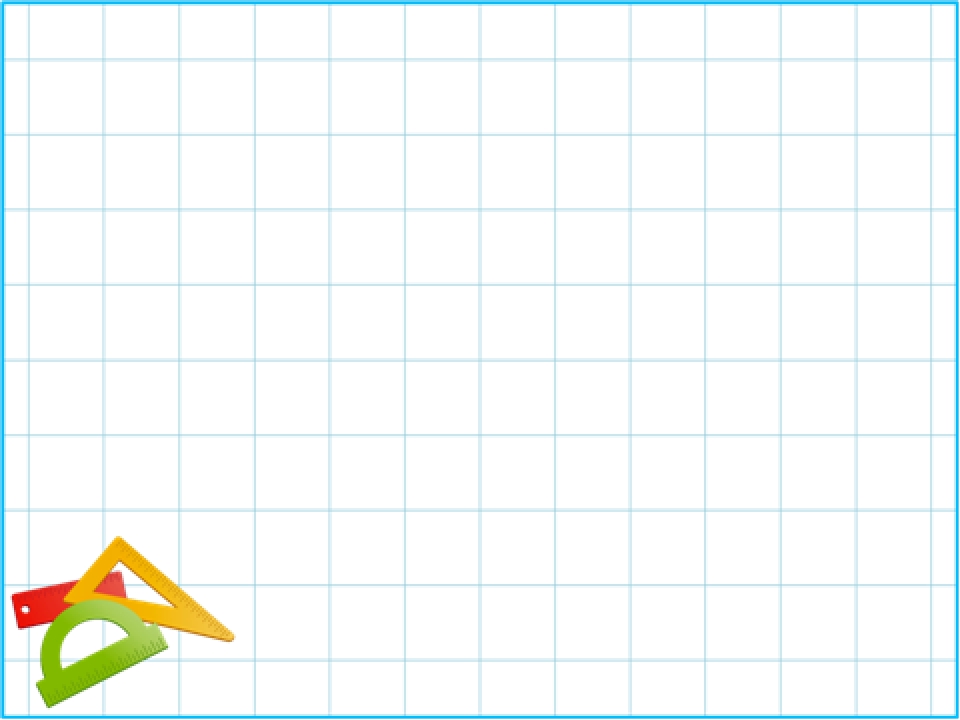 Қарашаның 24-і
Сынып жұмысы
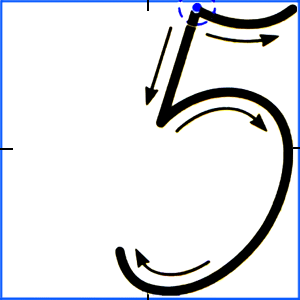 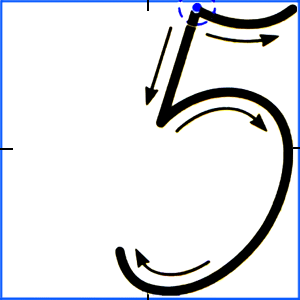 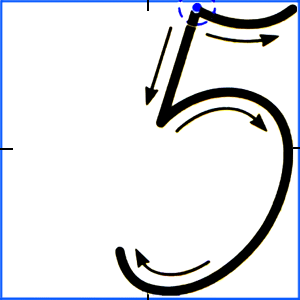 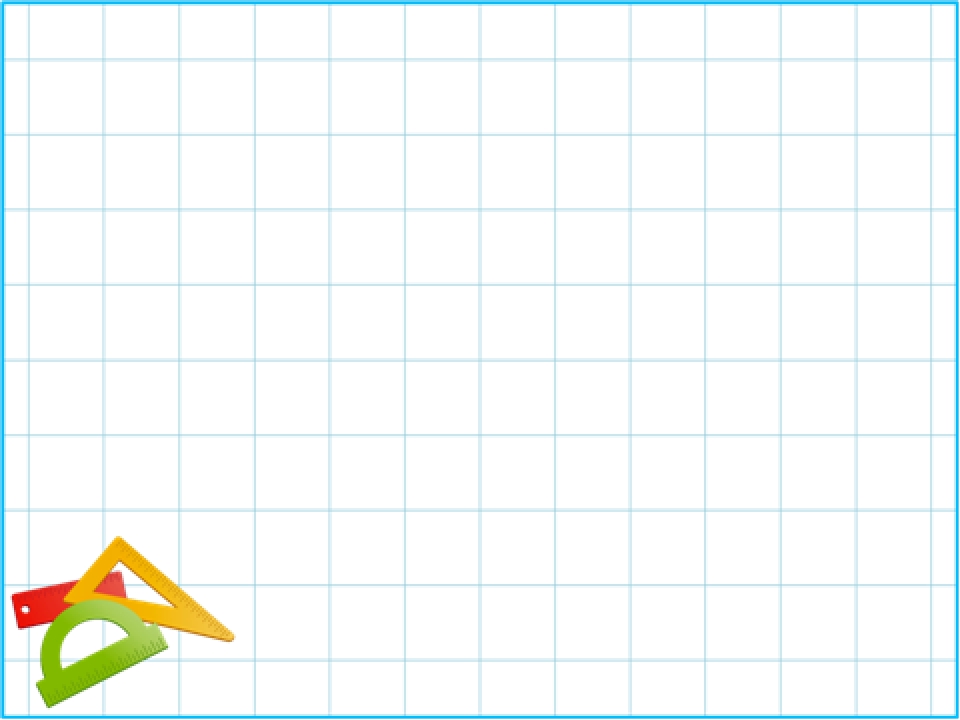 Кітаппен жұмыс
№2
24:6 = 
240:60=24 онд. :6 онд.=
2400:600=24 жүзд. : 6 жүзд.=
24000:6000=24 мыңд. : 6 мыңд.=
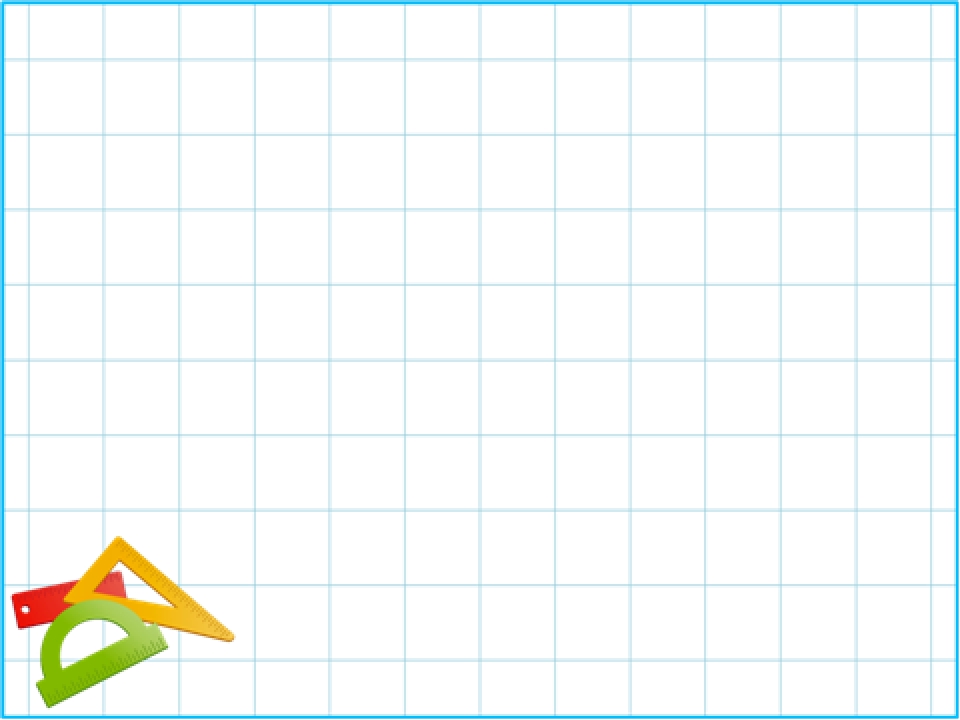 Топпен  жұмыс
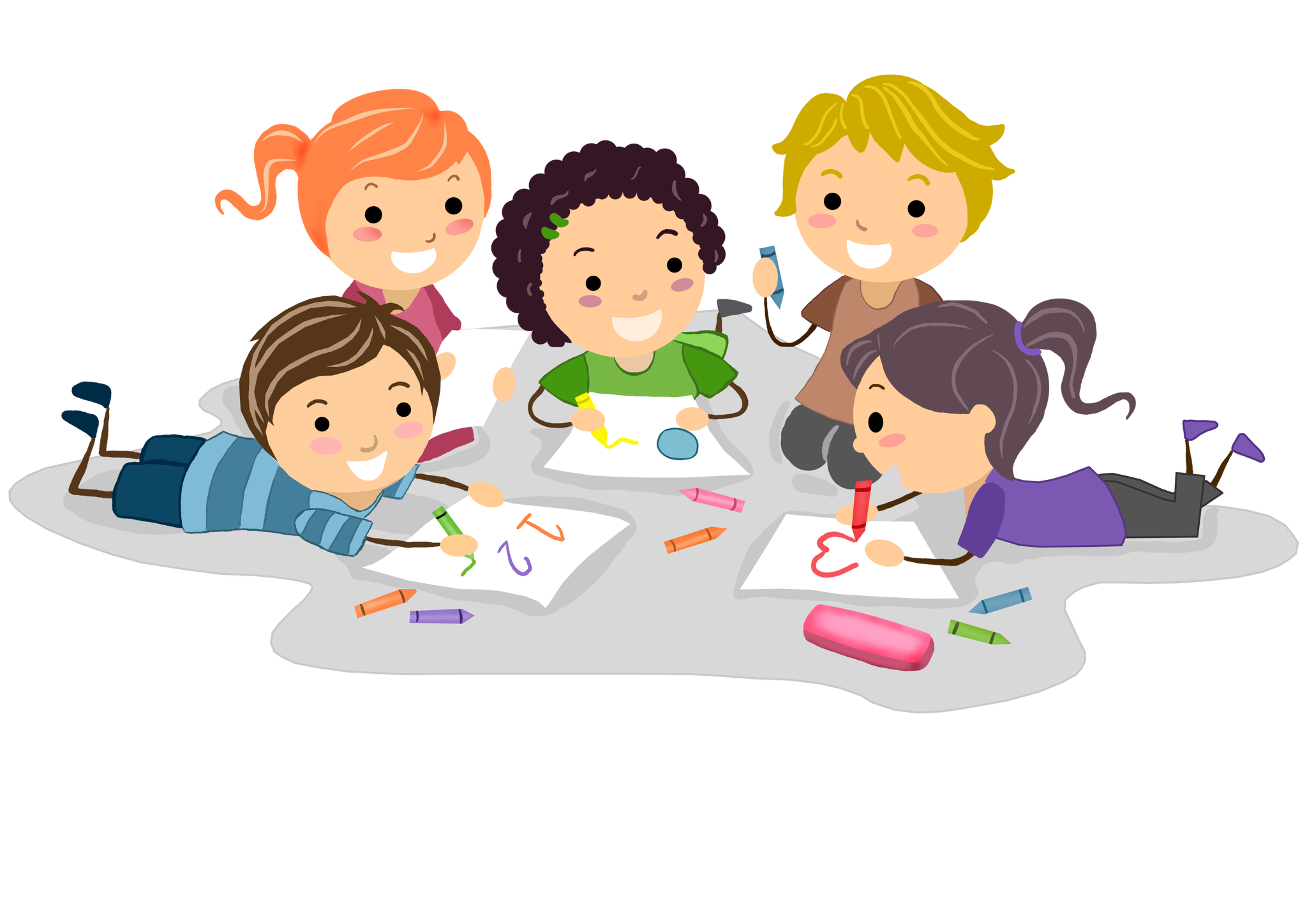 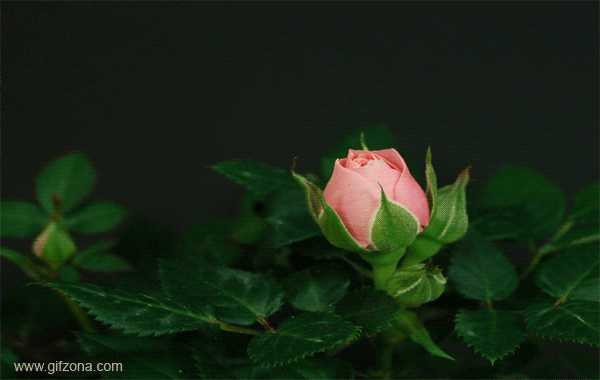 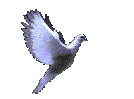 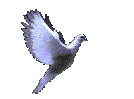 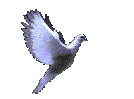 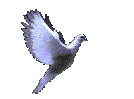 Сергіту сәті
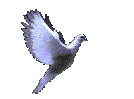 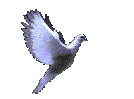 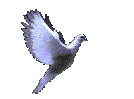 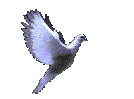 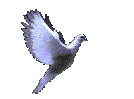 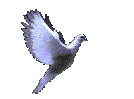 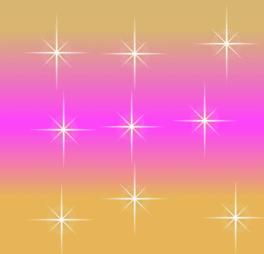 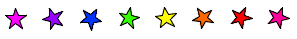 Шығармашылық тапсырма
№ 6 есеп
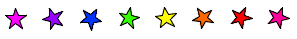 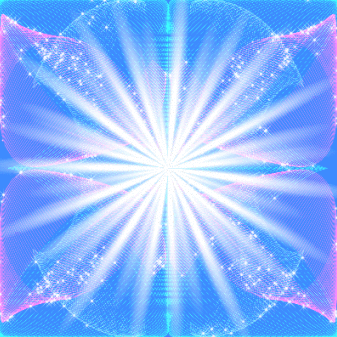 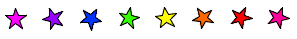 Математикалық жұмбақ
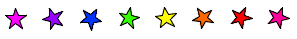 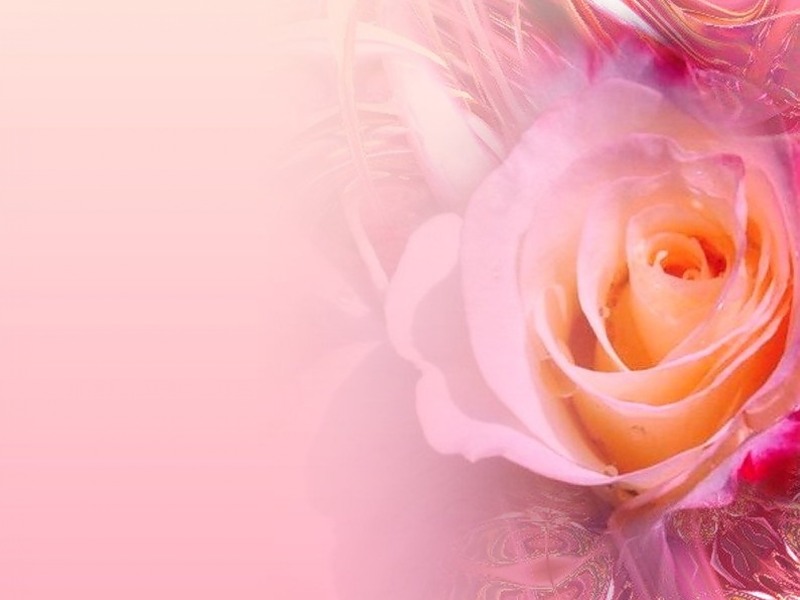 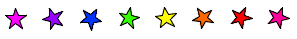 Математикалық  жұмбақ
Үйде аға - жеңгем,Үш әпке, жездем.Апам, әкем, шешем,Інім және мен.Келді досым Төкен,Еріп келді Бекен.Барлығымыз қанша?Айтшы санын көкем!
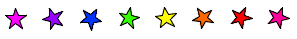 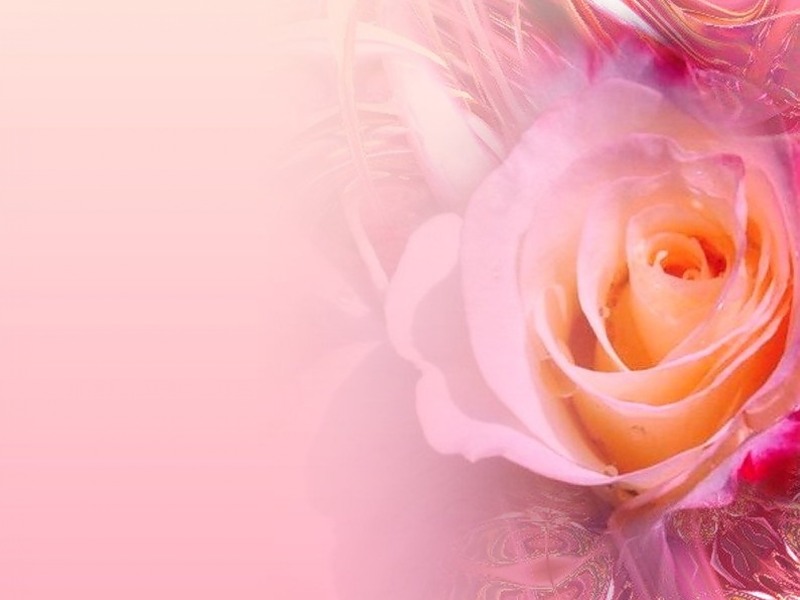 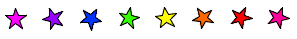 11 түйе 5 жылқы
2 сиыр, 2 ешкі
2 қоян, 3 түлкі 
Таба алмасаң бол күлкі.
Ақ қалпақ, көк қалпақ!Барлығы – алты қалпақ.Ақ қалпақ бесеу болды,Көк қалпақ нешеу болды?
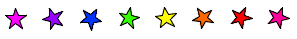 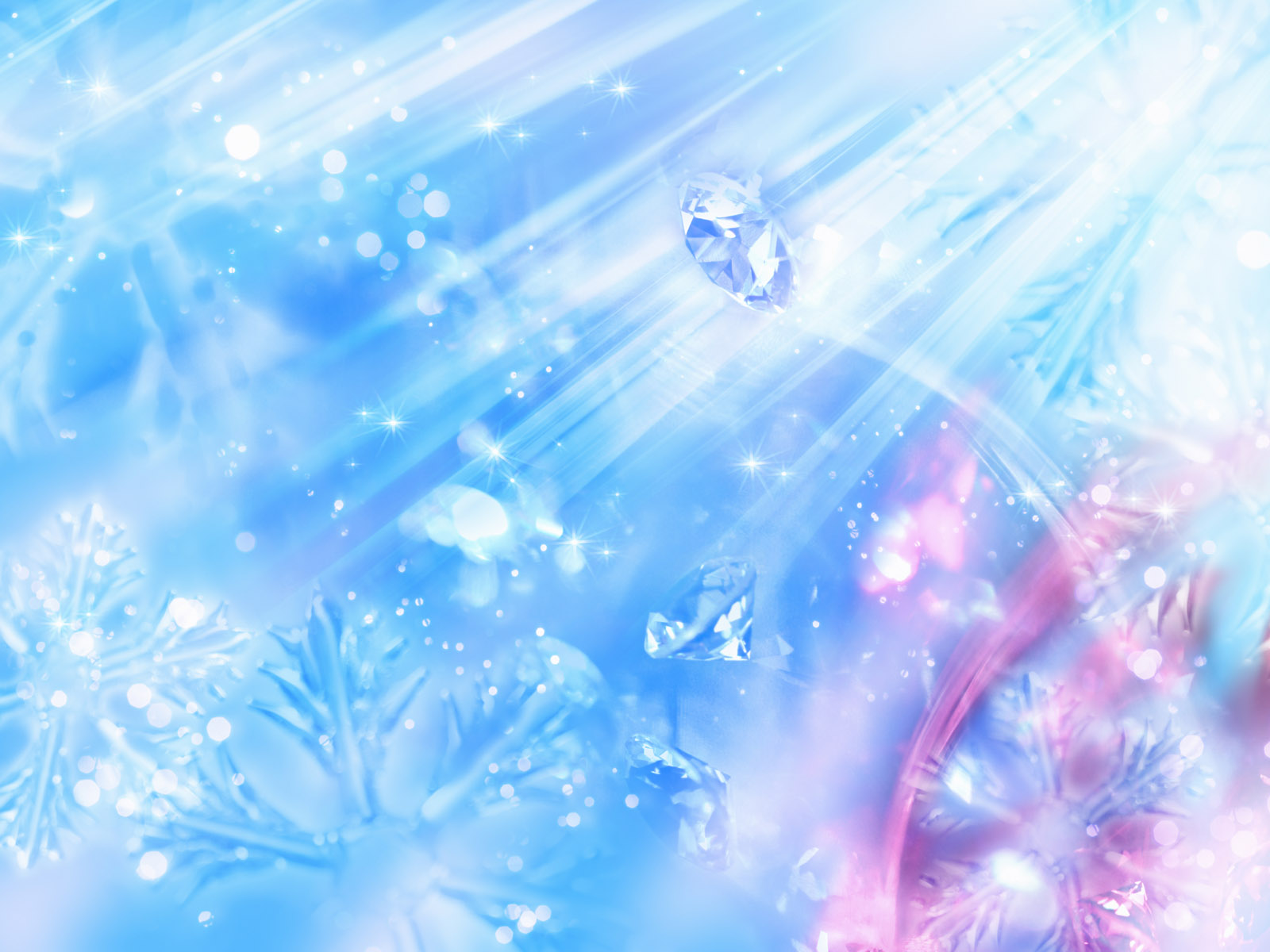 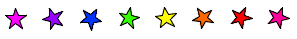 Логикалық тапсырмалар:
   2  мысықтың неше аяғы бар? 
   5  тышқанның неше құлағы бар? 
   7  торғайдың неше қанаты бар? 
   1 жұмыртқа 4 мин пісті. Сонда 4            
      жұмыртқа неше минутта піседі?
   1 жарым сағат неше минутқа тең?
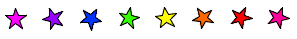 Қорыту
Ойын “Ыстық орындық”
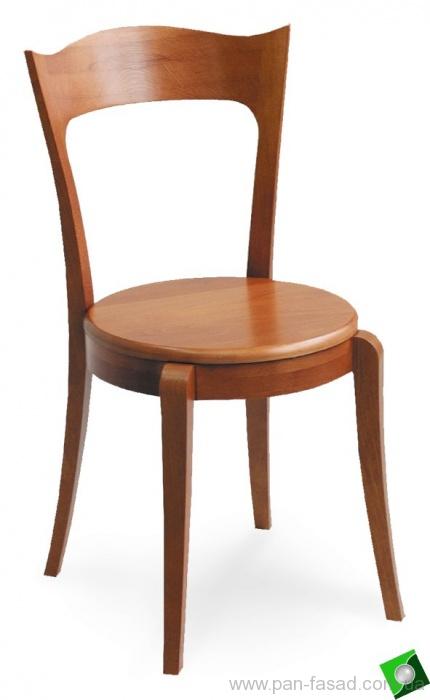 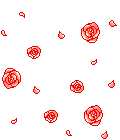 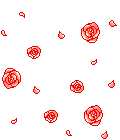 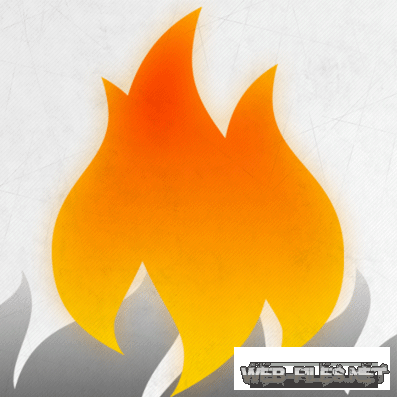 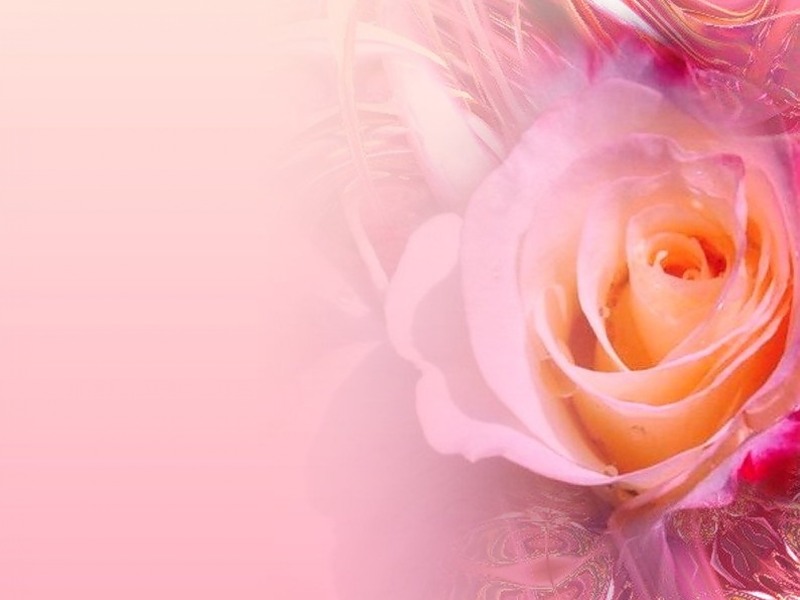 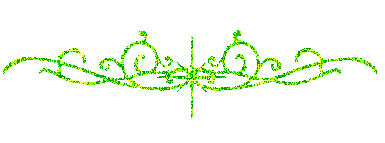 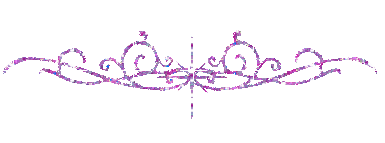 Үйге тапсырма
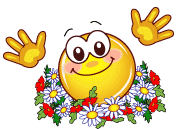 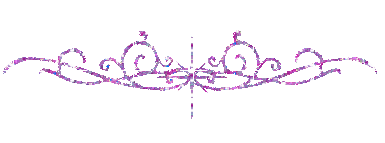 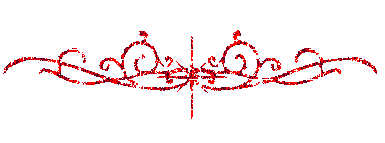 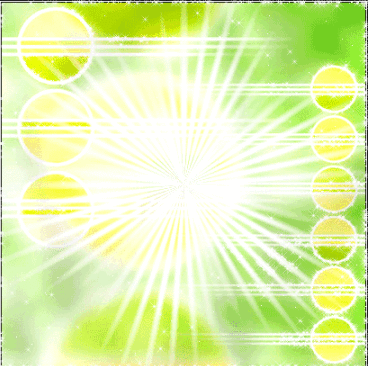 Оқушыларды бағалау
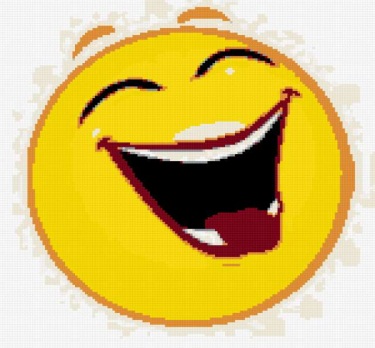 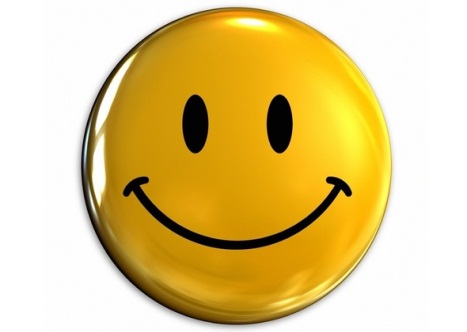 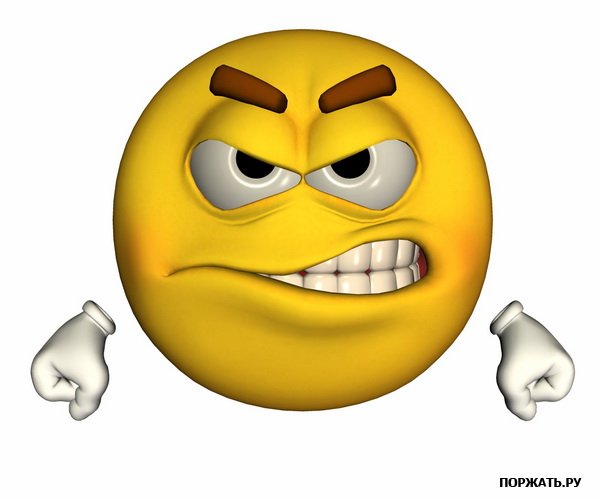 «5»
«4»
«3»
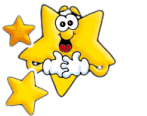 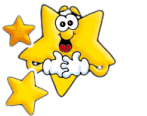 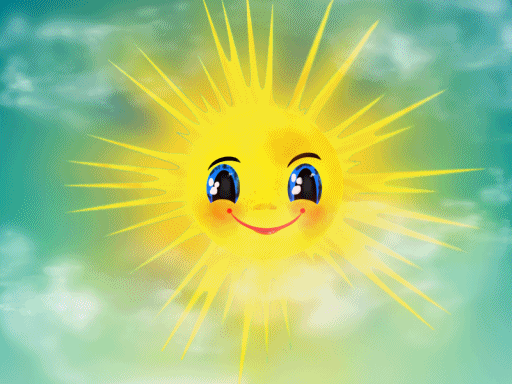 Кері байланыс - Тілек ағашы